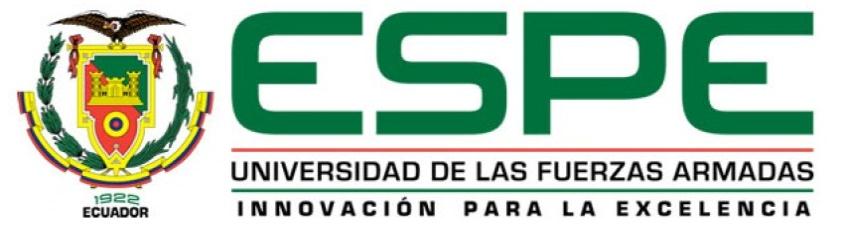 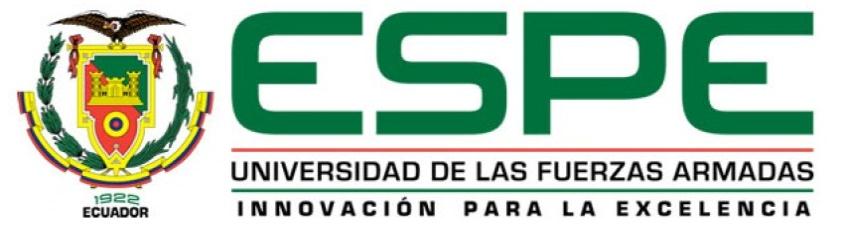 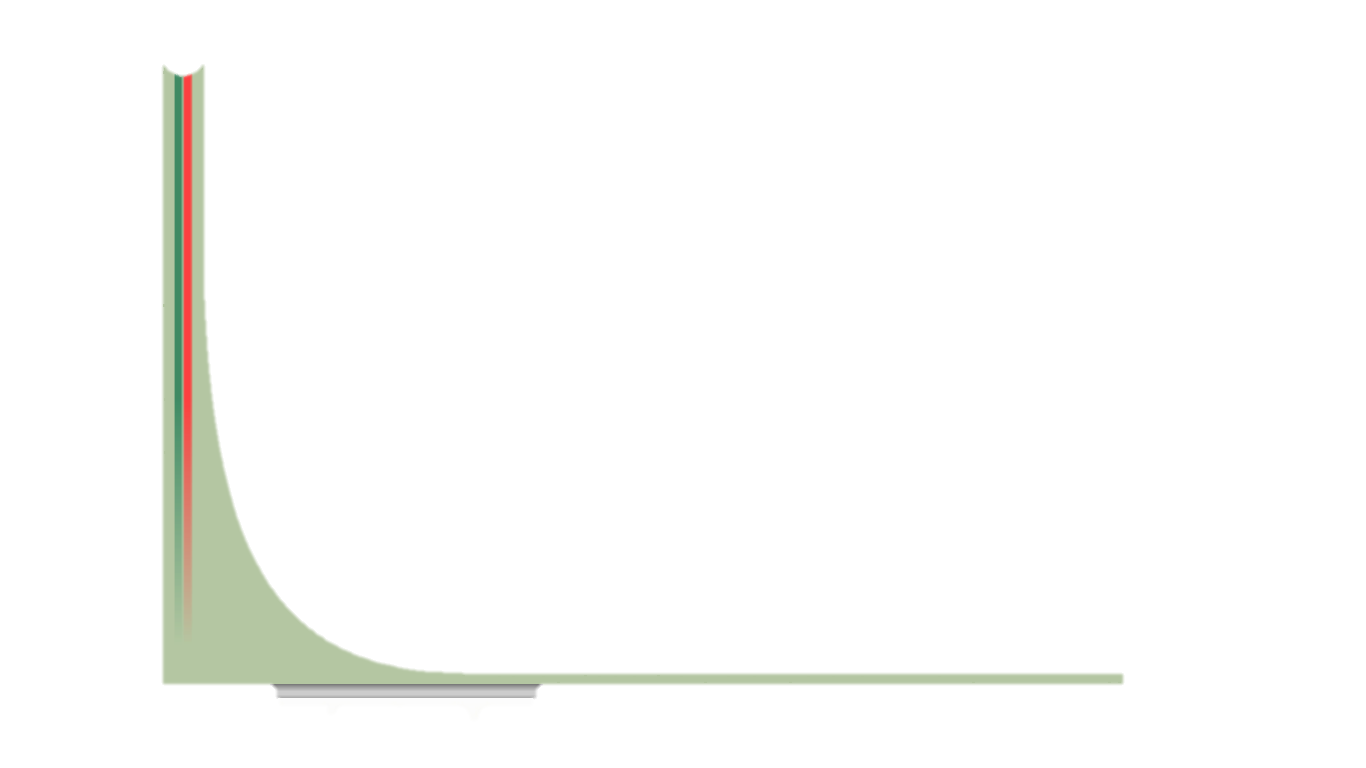 Departamento de Eléctrica, Electrónica y Telecomunicaciones
 
Carrera De Ingeniería en Electrónica y Telecomunicaciones
Diseño de una estación base para su integración en una red celular con tecnología UMTS y LTE en una estación referencial
Autor: Escobar Chamba, Andrea Nataly
Director: León Vázquez Rubén Darío
Sangolquí - 2021
Contenido
Introducción
Objetivos
Fundamento teórico
Diseño
Análisis de resultados
Conclusiones
Recomendaciones
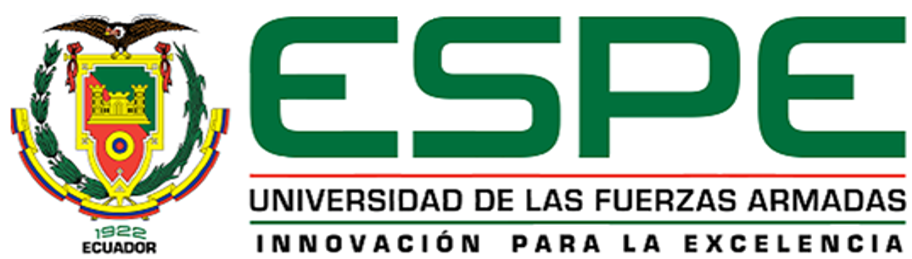 Introducción
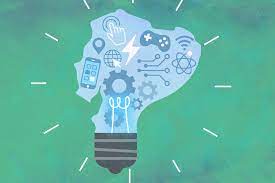 En los últimos años Ecuador se ha desarrollado en servicios e infraestructura de telecomunicaciones de manera que los habitantes pueden comunicarse en tiempo real sin importar donde se encuentre ubicado. 
Por lo que es evidente que los ciudadanos tienen acceso a las redes de nueva generación como tecnologías de 2G, 3G y 4G del Sistema Móvil Avanzado
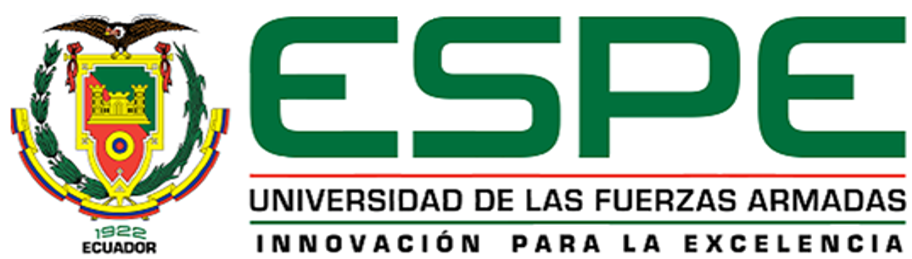 Objetivos:
Objetivo General:
Diseñar una estación base para su integración en una red celular con tecnología UMTS y LTE en una estación referencial.
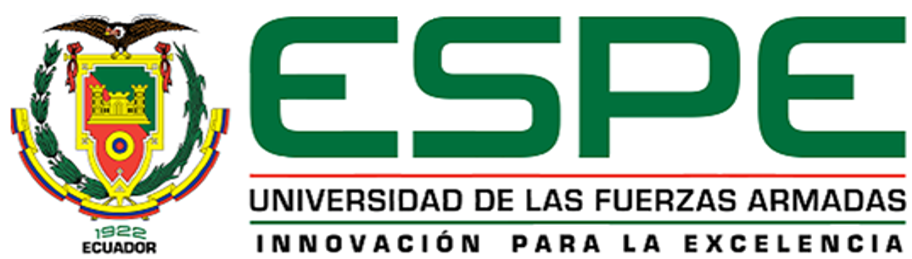 Objetivos
Objetivos Específicos:
Realizar un estudio de las tecnologías UMTS y LTE, características, parámetros de radiofrecuencia y diseño de la radio base.
Realizar la validación de radiofrecuencia en el punto designado de la estación base en el sitio referencial. 
Proponer y simular un tipo de antena adecuado que cumpla con los parámetros de RF que logre cubrir el área.
Realizar la simulación de walk test para verificar la Calidad y Cobertura de la red una vez realizado el diseño en la estación referencial.
Analizar las condiciones de diseño tanto para UMTS y LTE en la estación referencial.
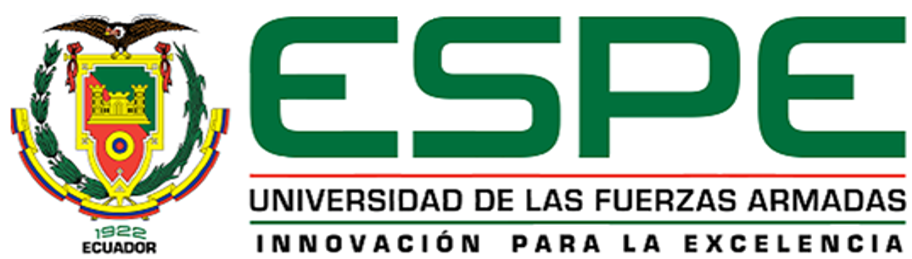 Marco Teórico:
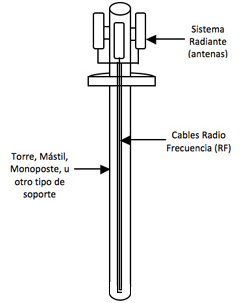 Diseño de una estación base
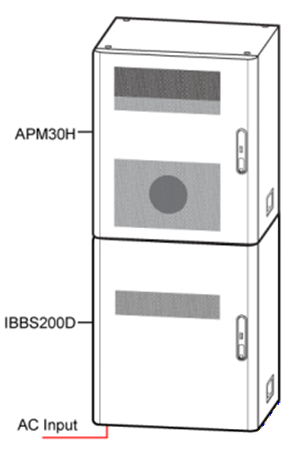 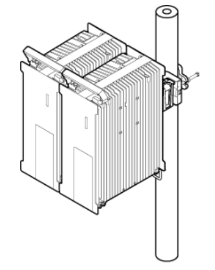 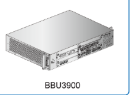 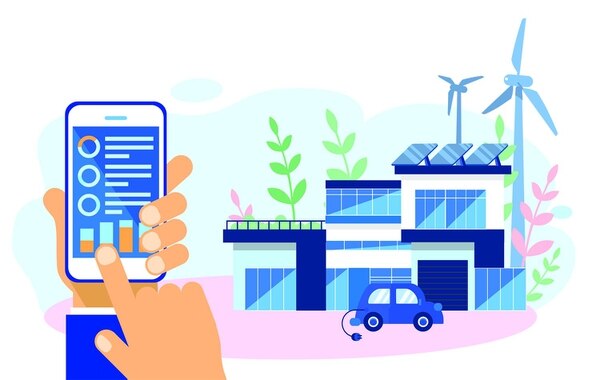 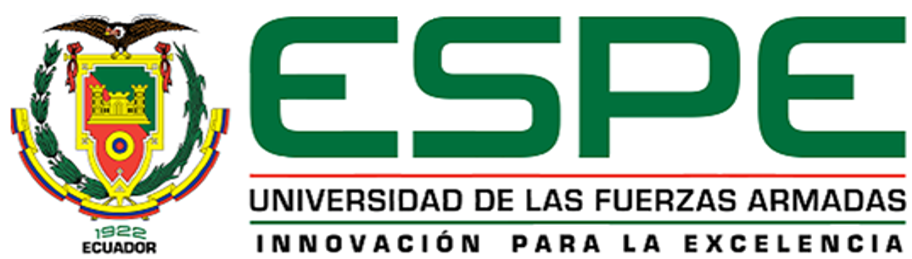 Marco Teórico:
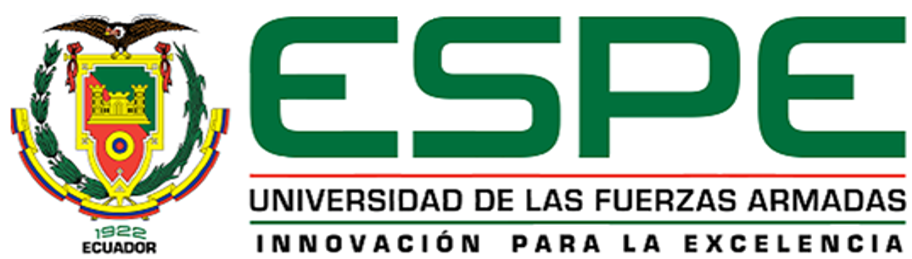 Marco Teórico:
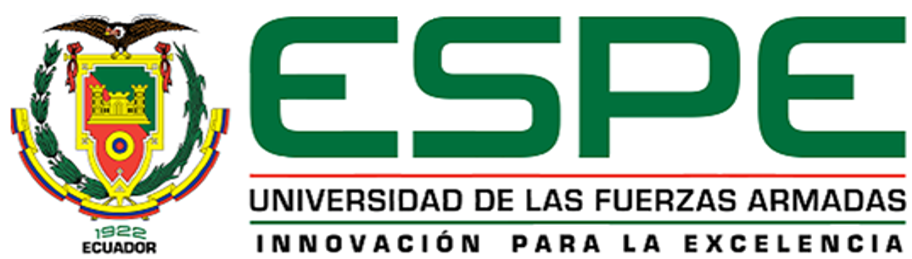 Marco Teórico:
Parámetros de calidad y cobertura:
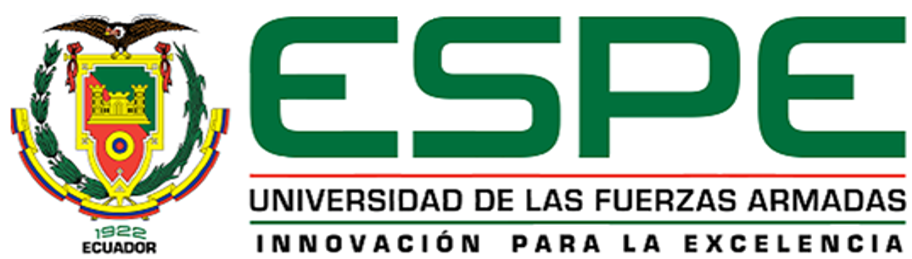 Diseño:
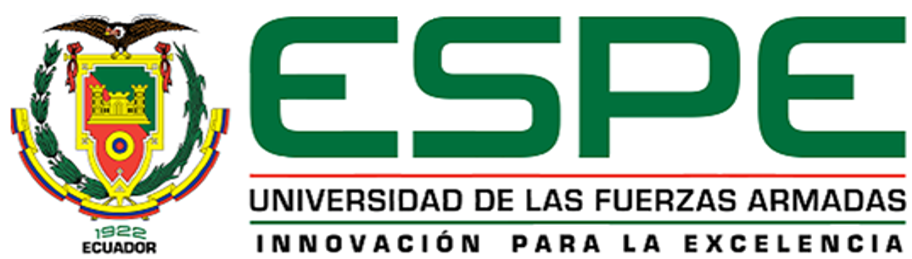 Zona de búsqueda
Localización del Punto Nominal
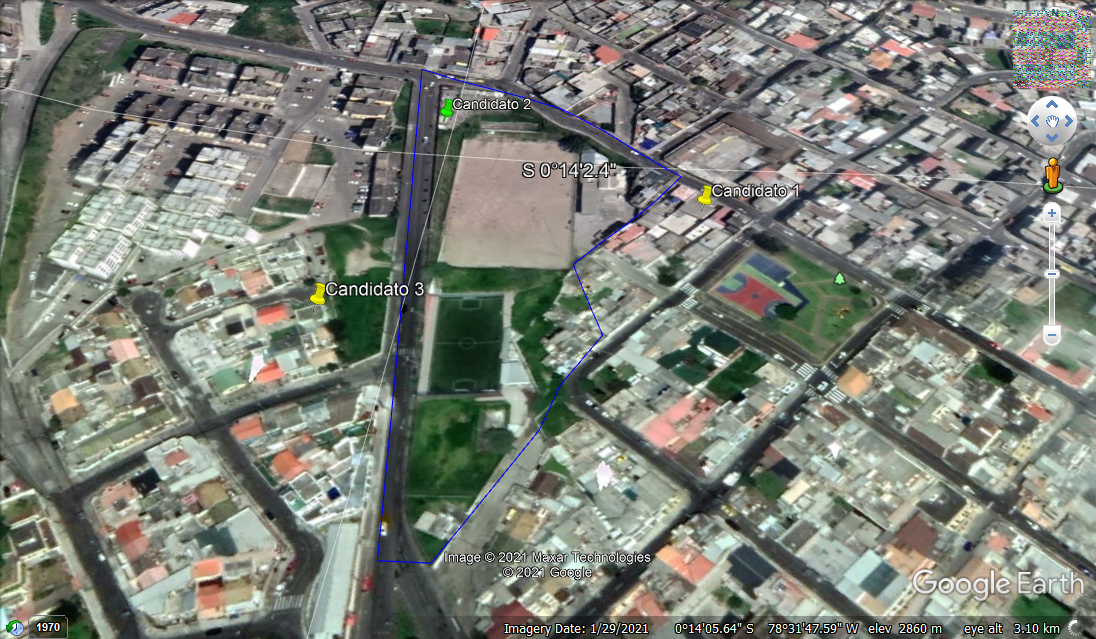 Para realizar el diseño de la estación base el sitio referencial que se analizara zonas cercanas en el estadio Liga Barrial de la Magdalena ubicado en el sector sur de Quito.
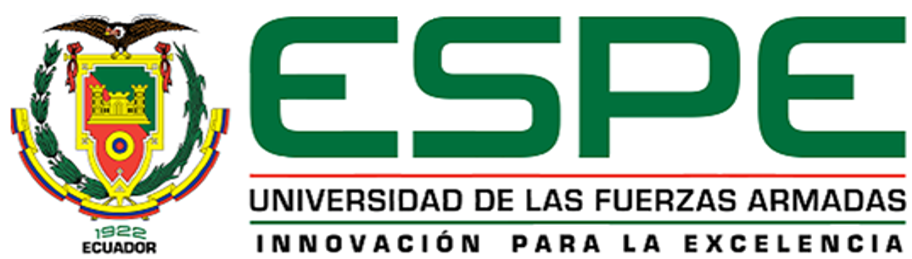 Zona de búsqueda
Perfil de Elevación:
Sector X						Sector Y
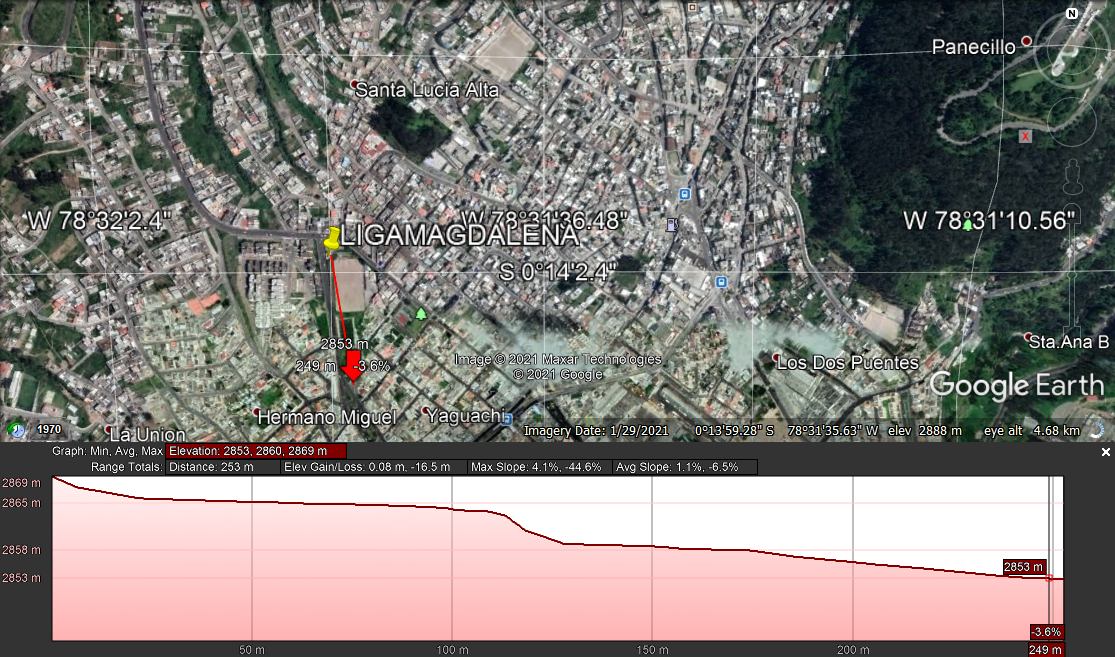 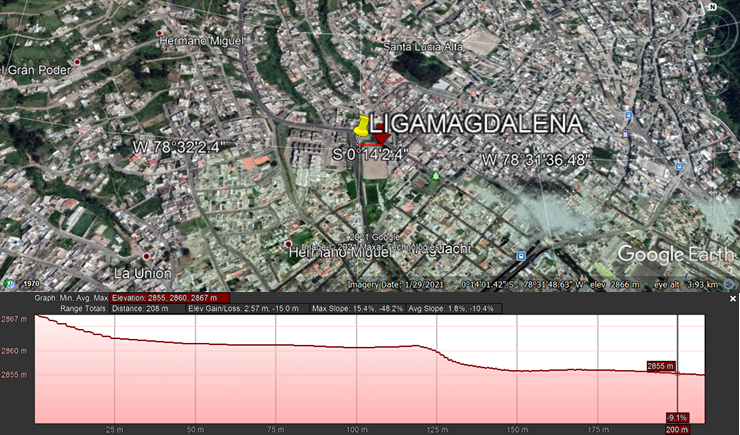 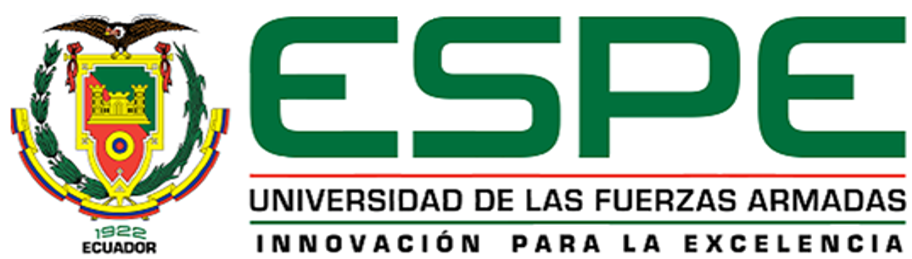 Validación de Radiofrecuencia
Método gráfico para Calcular el tilt mecánico
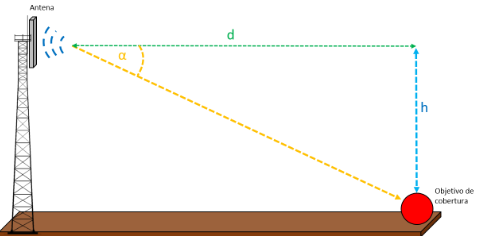 El tilt eléctrico  es asignado por el cliente.
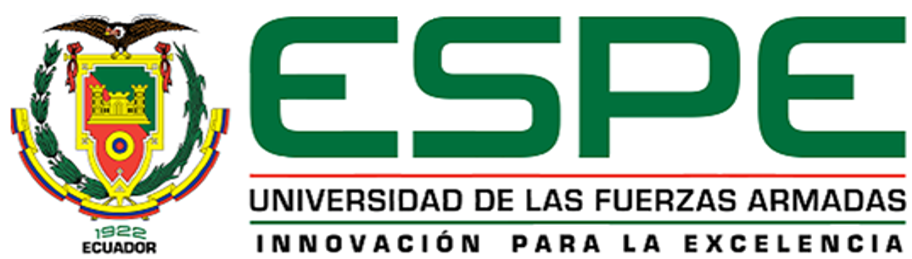 Validación de Radiofrecuencia
Configuración de la antena
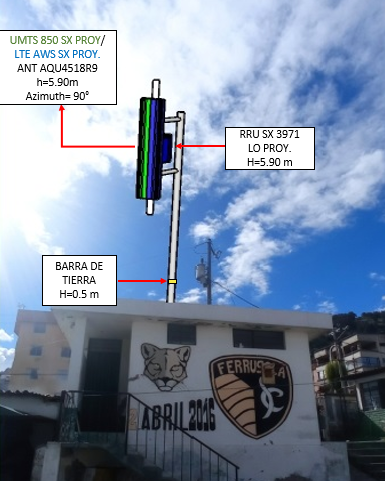 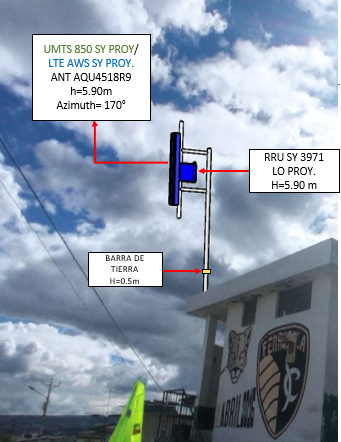 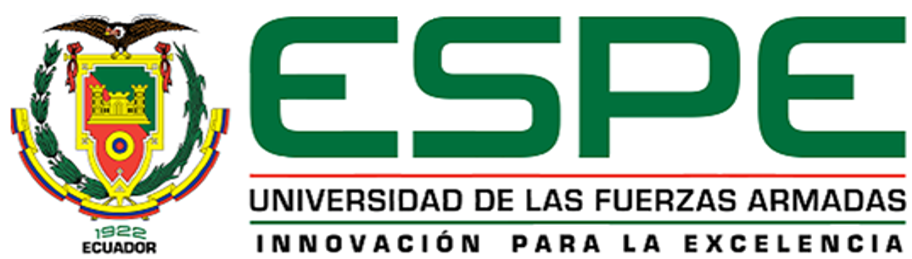 TSS
Requerimiento de Obra Civil:
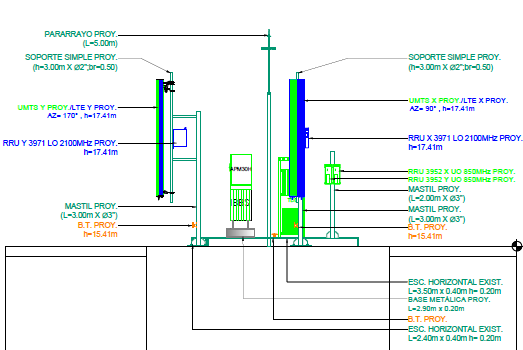 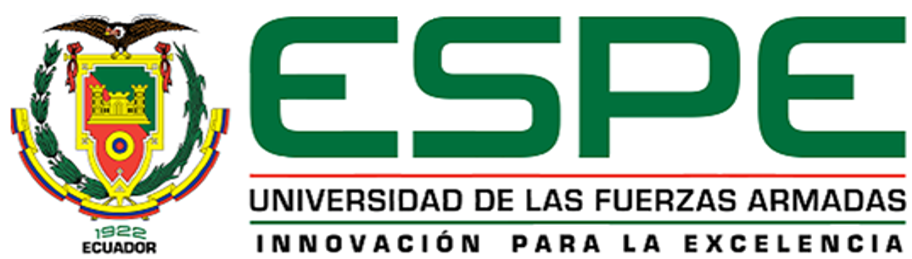 TSS
Levantamiento de Radiofrecuencia:
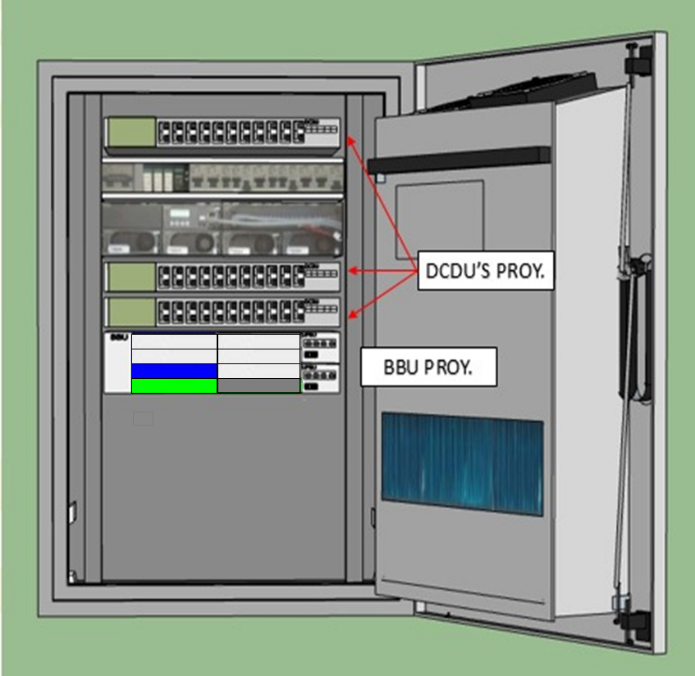 Gabinete de equipos. 
Consta de dos equipos: APM30H e IBBS 
APM30H. Se instala en el piso, posee un espacio físico para la instalación de equipos, en este equipo se instala la DCDU y el DBS3900 .
DCDU: Entrada alimentación de -48 V_DC a diez salidas con -48 V DC.
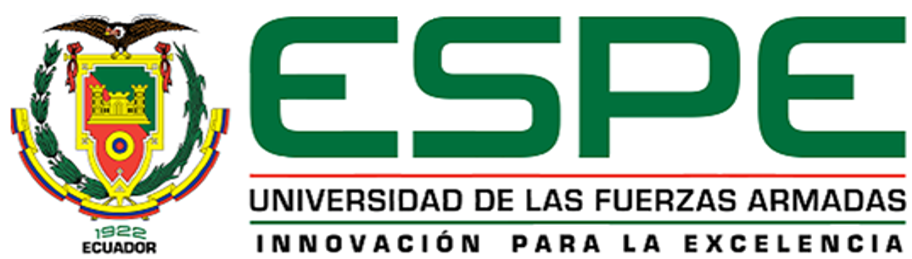 TSS
BBU:
Se configura de la siguiente manera:
Tarjeta UBBP unidad de procesamiento en banda base en modo UMTS o LTE.
Tarjeta UMPT unidad de control y trasmisión del BBU en modo UMTS  o LTE.
UPEU Unidad de entorno de energía universal.  Alimentación y de monitoreo de alarmas. 
FAN sirve para controlar la velocidad del ventilador y detecta la temperatura de la placa del ventilador.
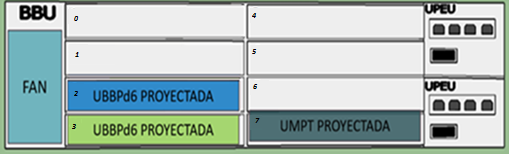 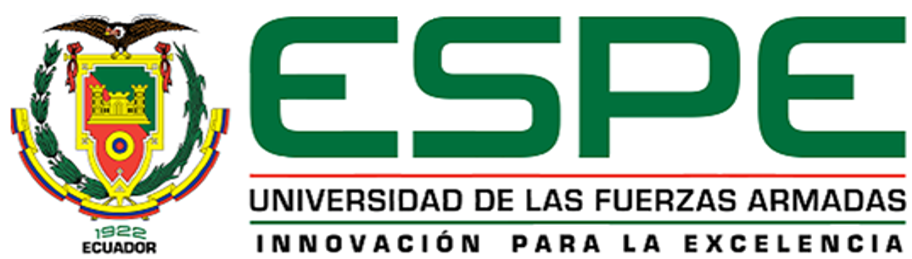 TSS
Banco de baterías:  Proveen de energía a la estación base cuando existe apagones, está ubicado en el interior del IBBDs2000D.
RRU: Modula y demodula las señales de radiofrecuencia y las señales de banda base.
RRU 3952 Opera a frecuencia de 850 MHz.
RRU 3971 Opera a frecuencia de 2100 MHz.
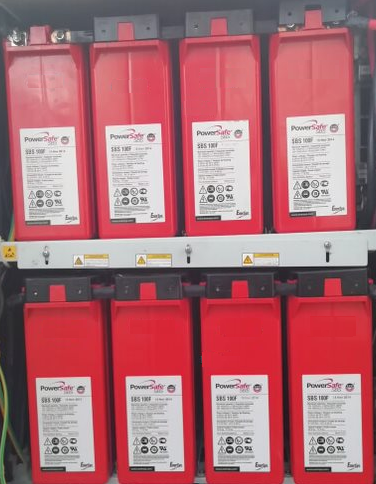 Para energizar se usa dos bancos de baterías cada uno tiene cuatro baterías conectadas en serie
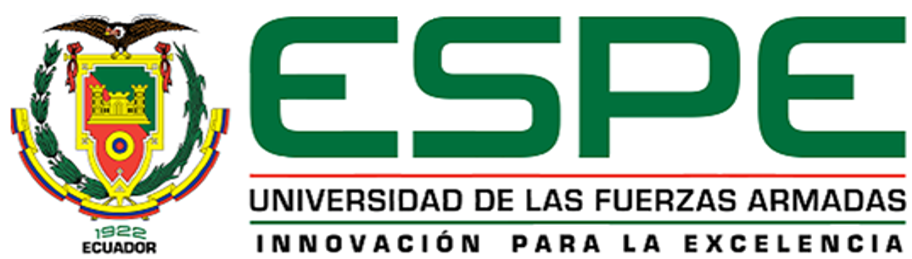 TSS
Características técnicas de las Antenas
LTE
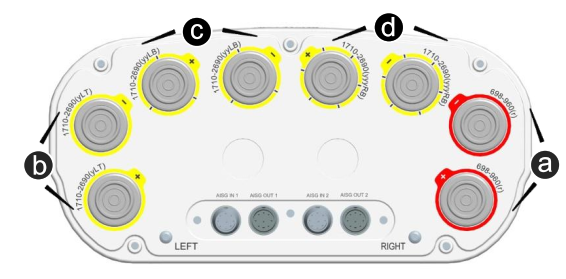 AQU4518R9
UMTS
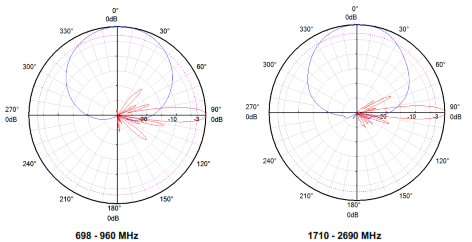 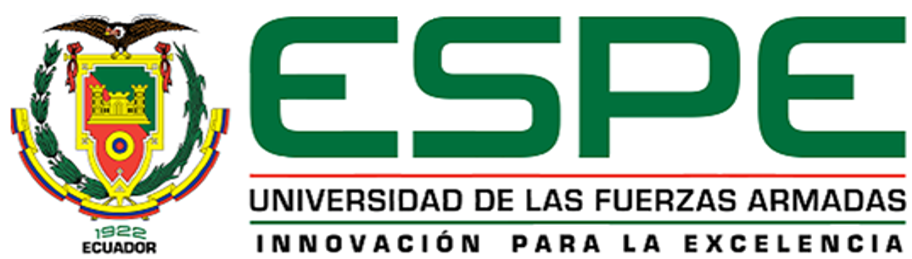 TSS
Conexiones de Radiofrecuencia
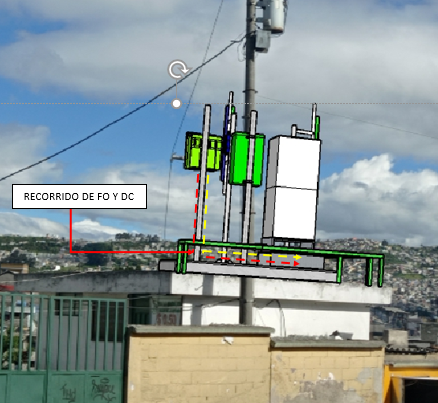 Configuración de Jumper para UMTS
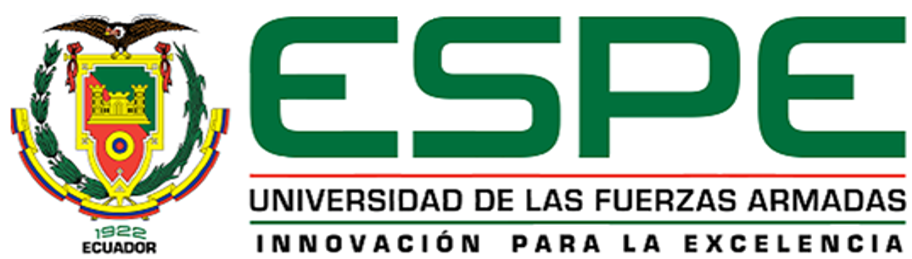 TSS
Conexiones de Radiofrecuencia
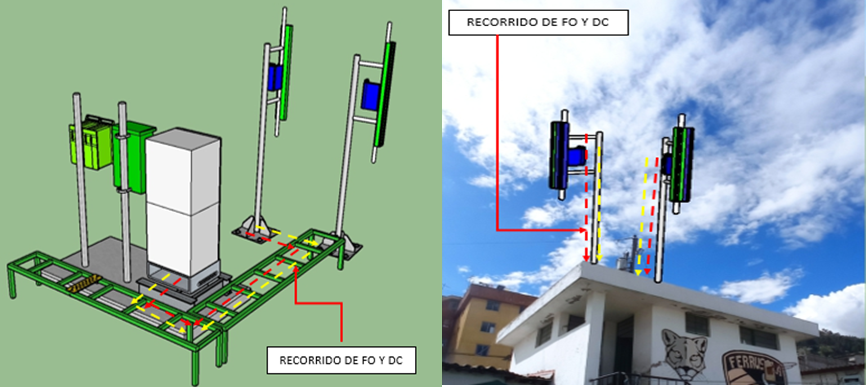 Configuración de Jumper para LTE
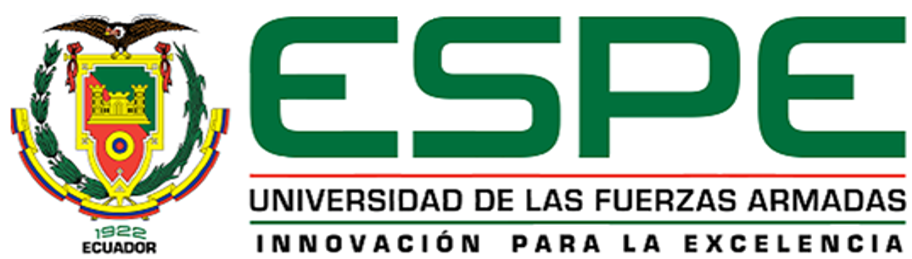 TSS
Pararrayos
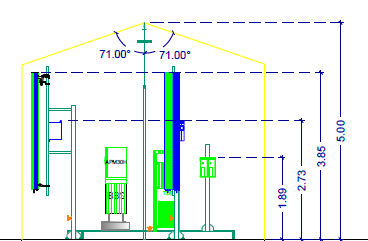 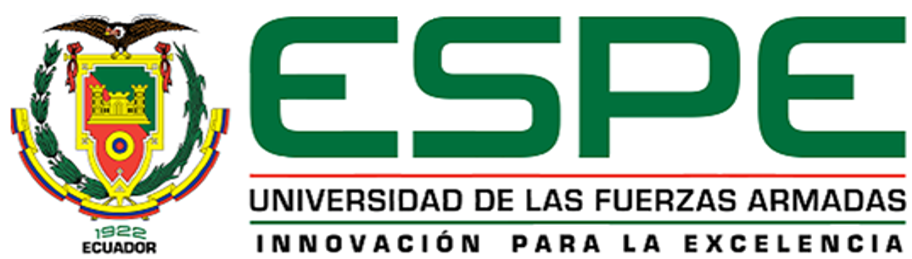 TSS
Requerimientos de energía
Requerimientos DC. Se requiere 4 rectificadores cuya capacidad del rectificador es de 3000 W.

Consumo de cargas. 
RRU 3952 funciona a 12 A
RRU 3971 funciona a 10 A
Requerimientos en AC. Se requiere instalar un breaker de 70A con 2 polos para energizar.

TDE. Es el tablero encargado de la distribución de energía, este tiene un breaker principal de 70A con 2 polos para energizar y breakers secundarios para tomacorriente, iluminación.
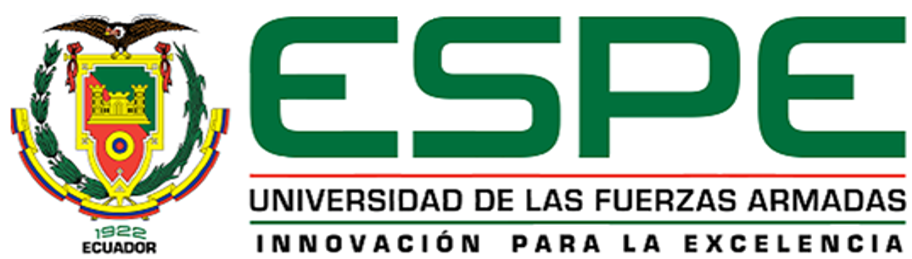 Predicciones UMTS
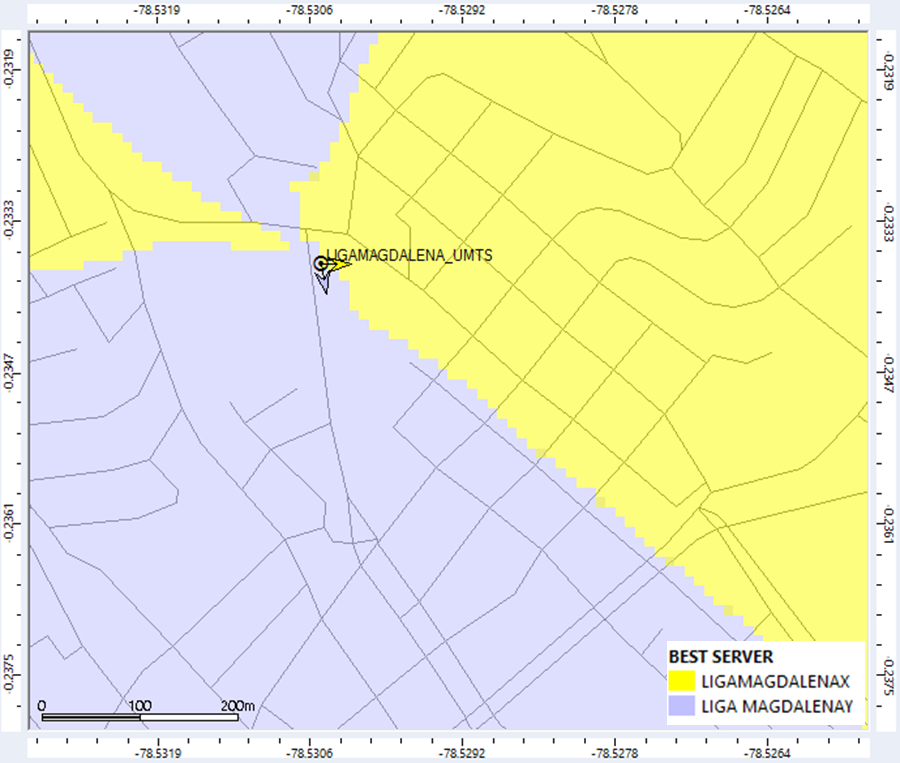 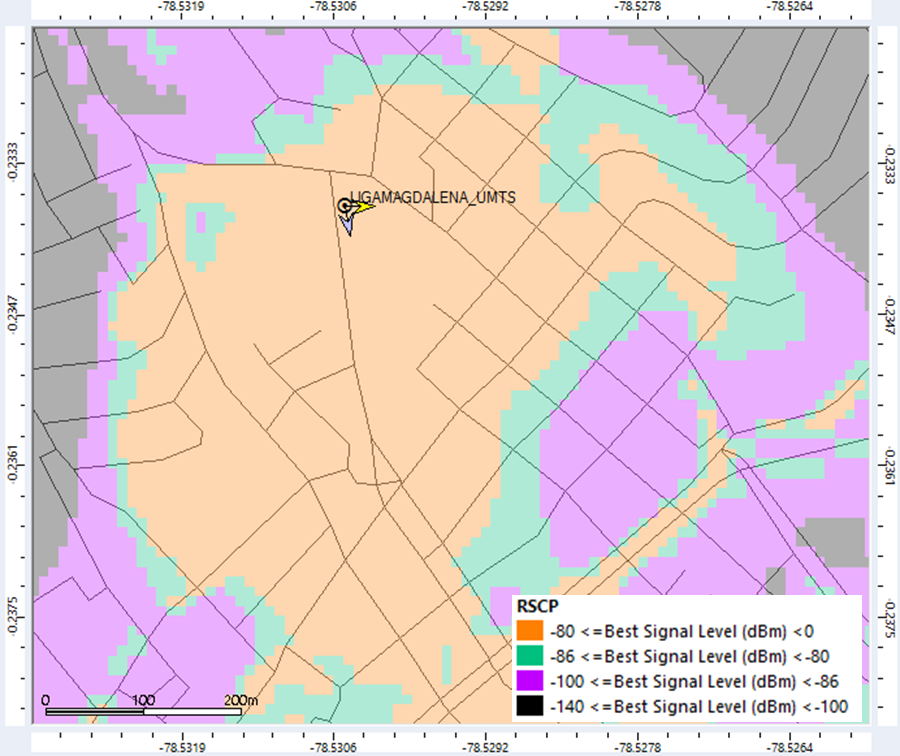 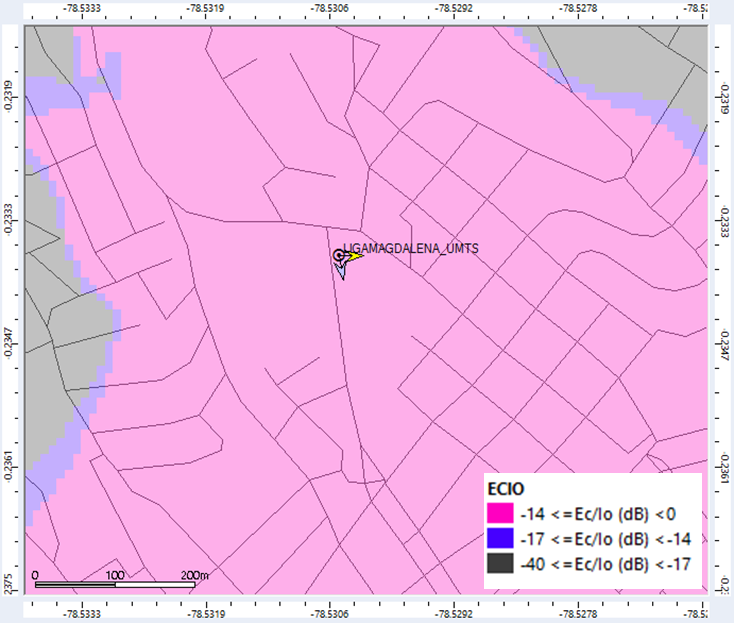 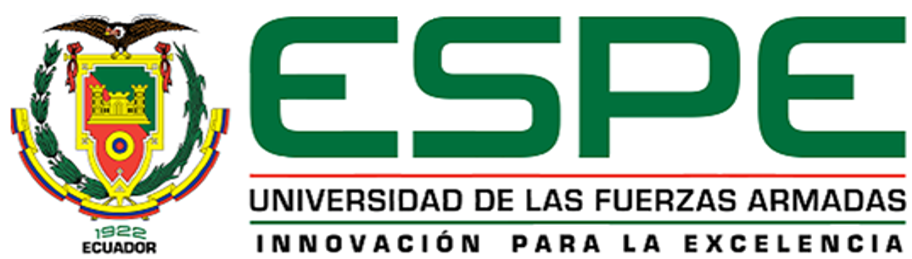 Predicciones LTE
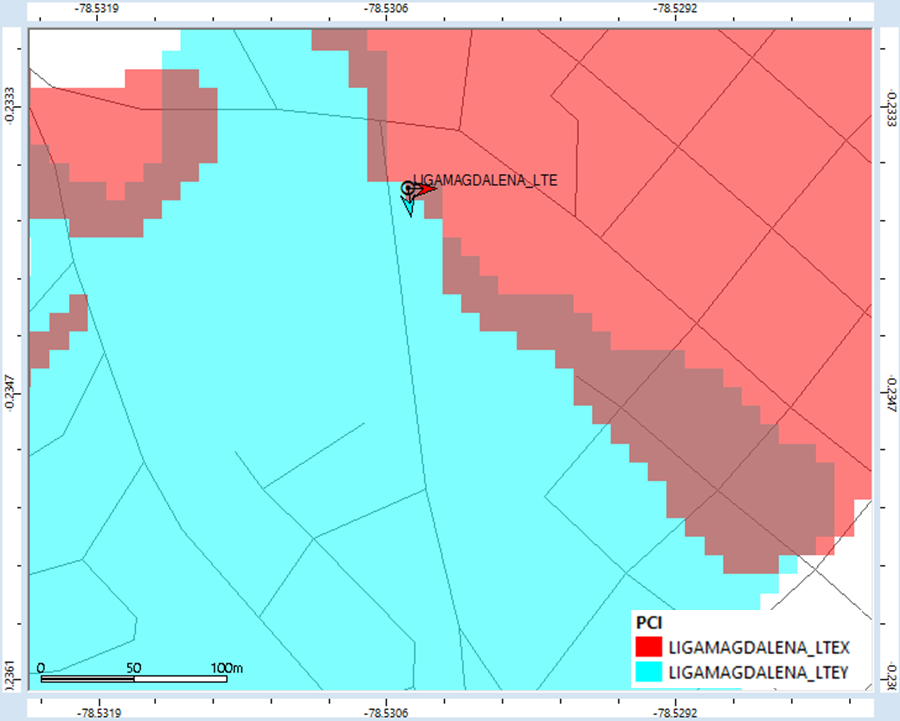 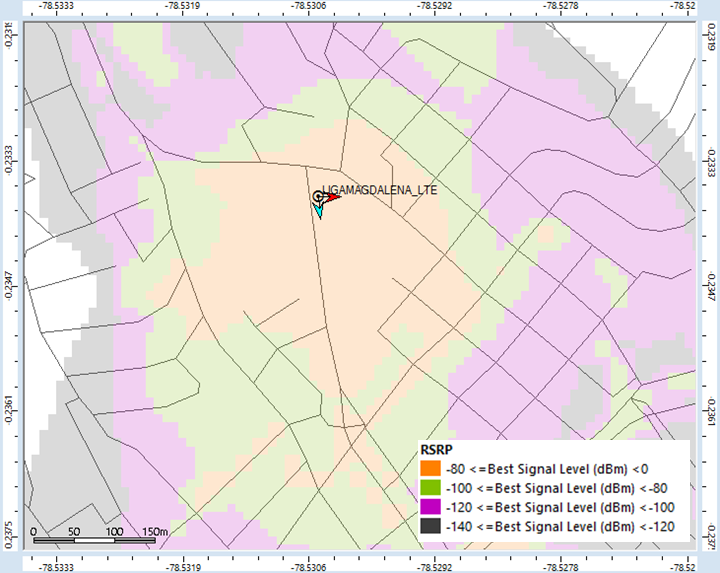 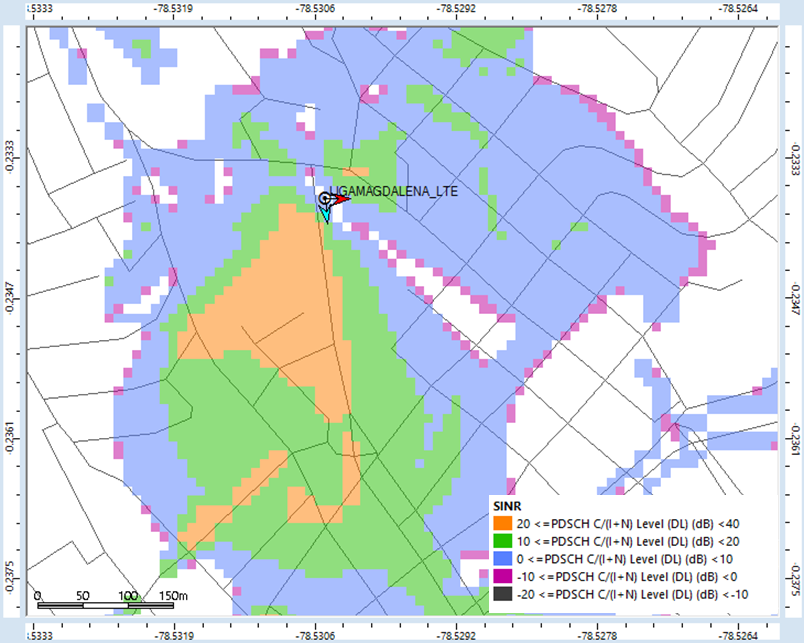 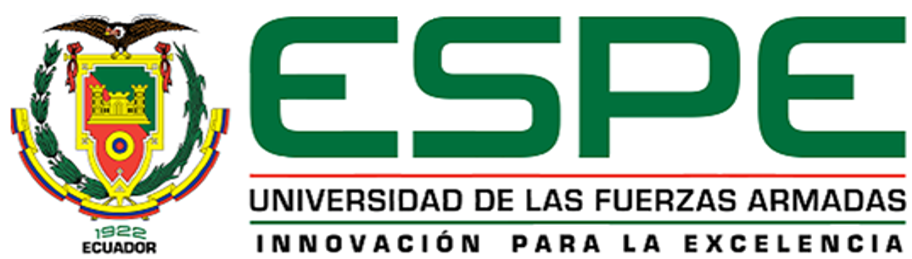 Análisis de Resultados
RSCP
EC/IO
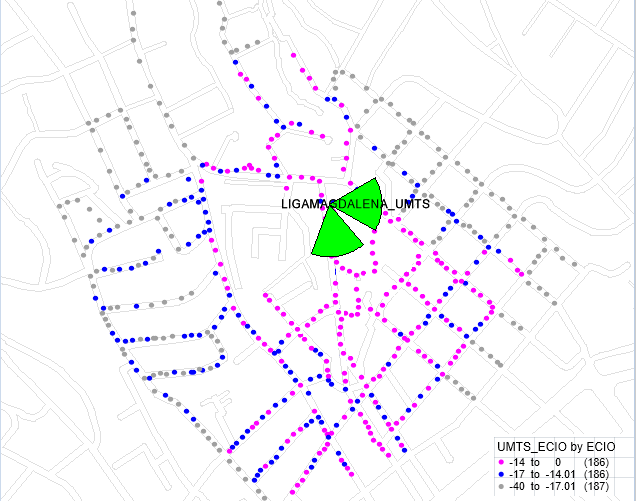 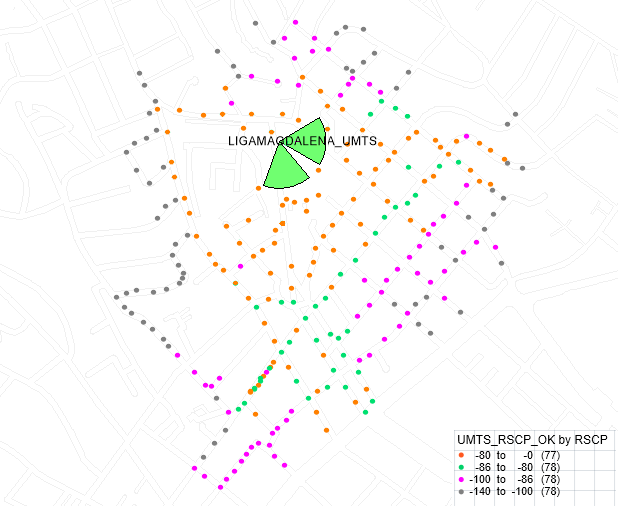 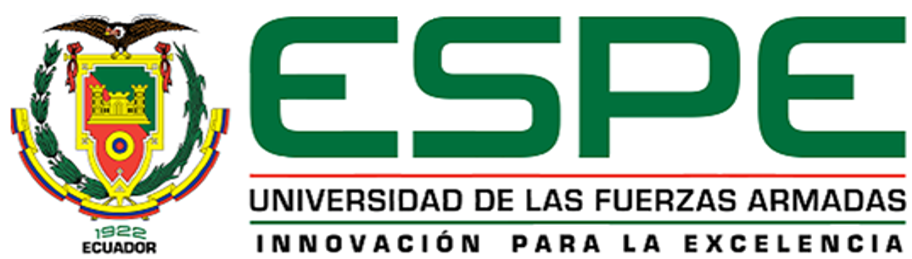 Análisis de Resultados
RSRP
SINR
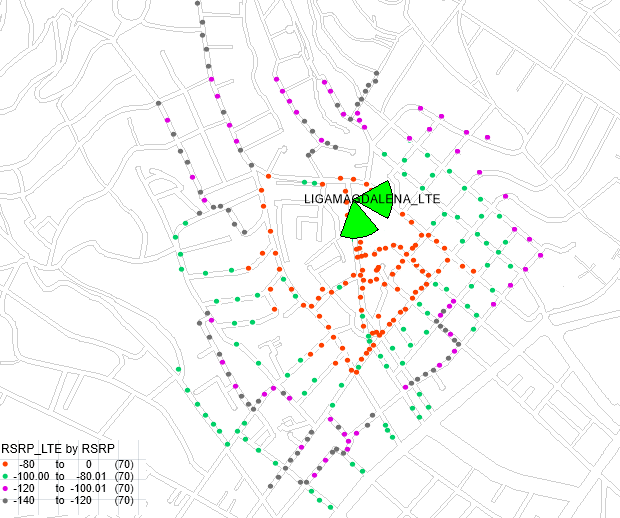 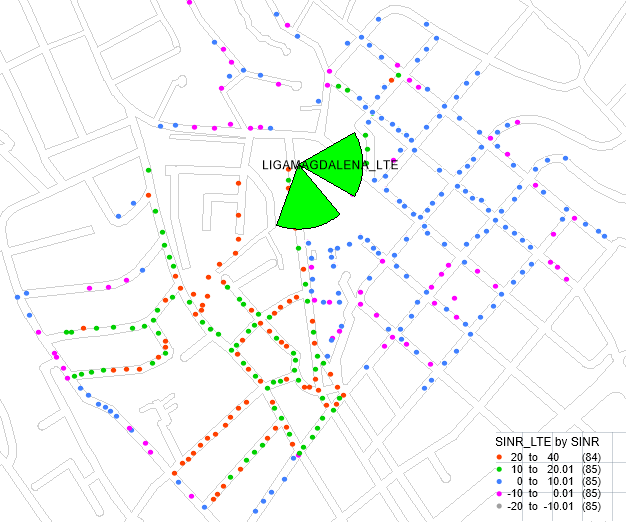 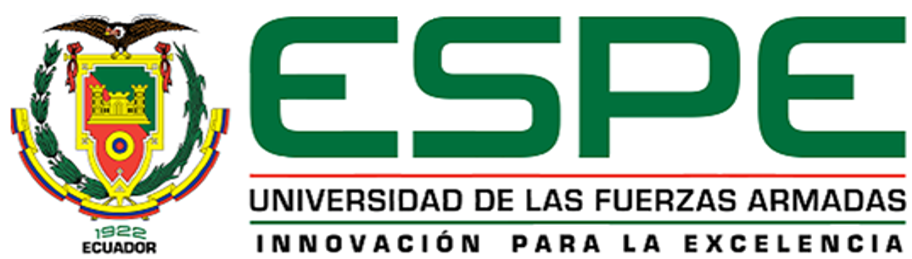 Análisis de Resultados
Análisis de parámetros UMTS en el sector X
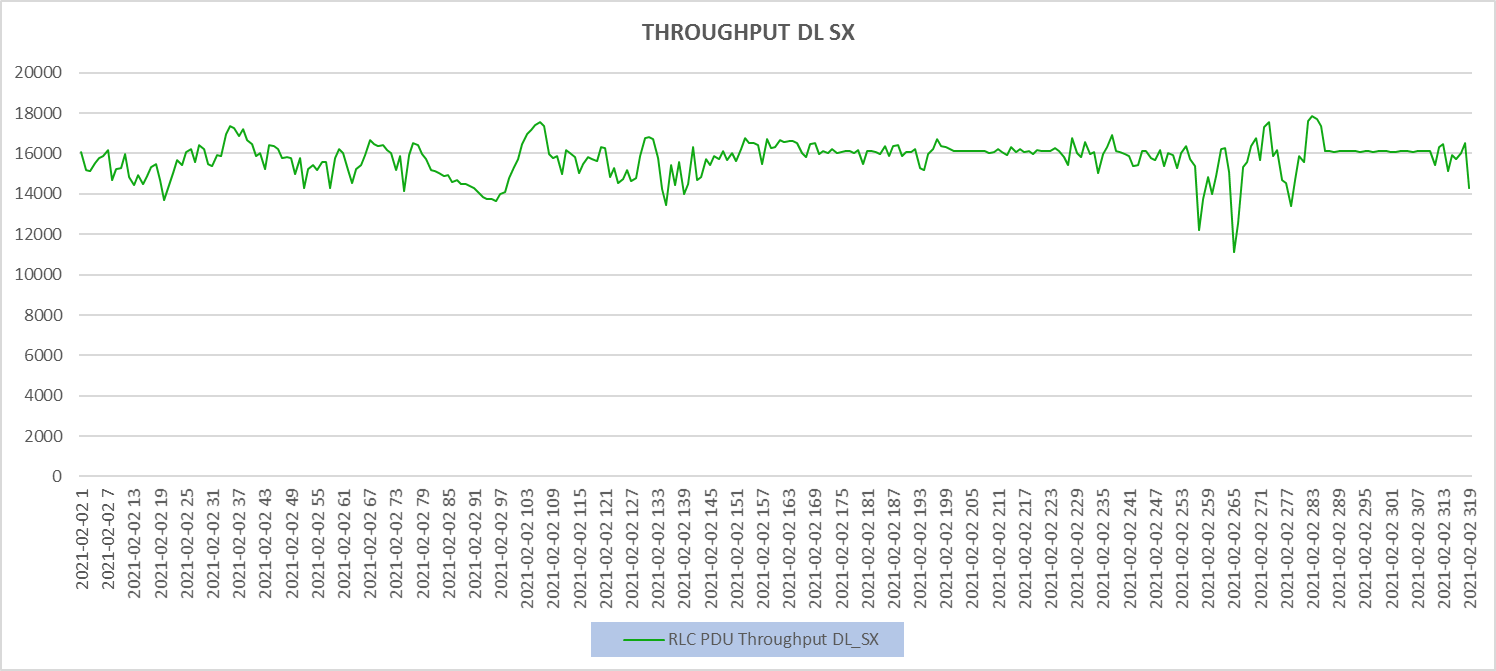 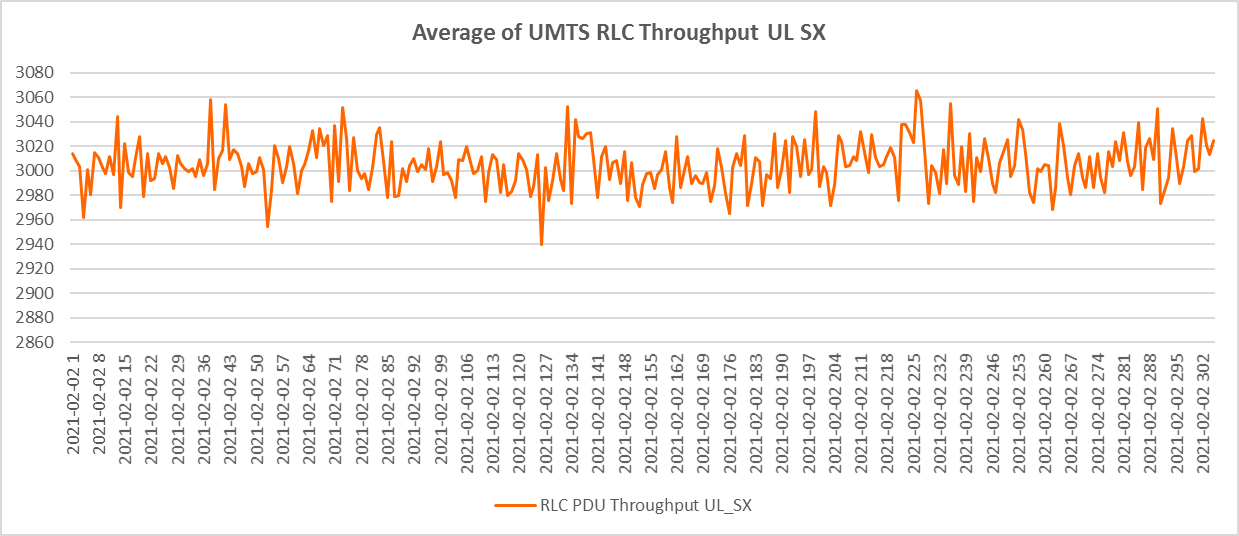 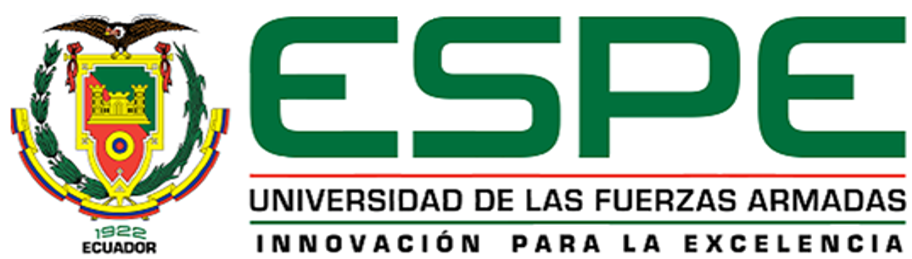 Análisis de Resultados
Análisis de parámetros UMTS en el sector Y
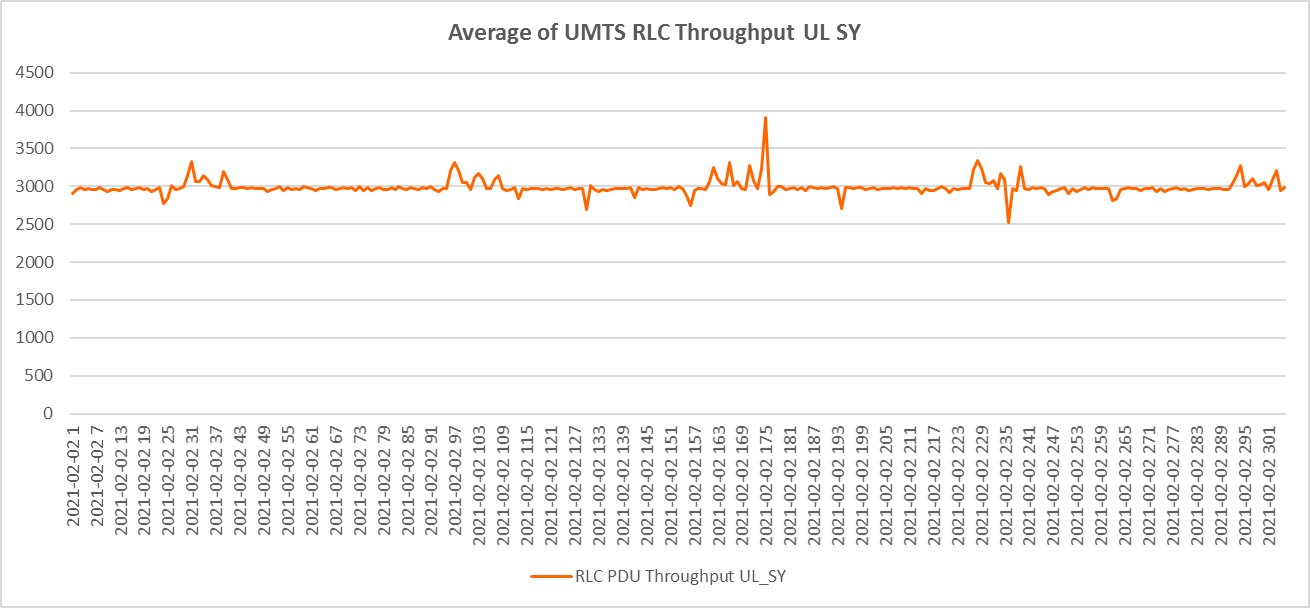 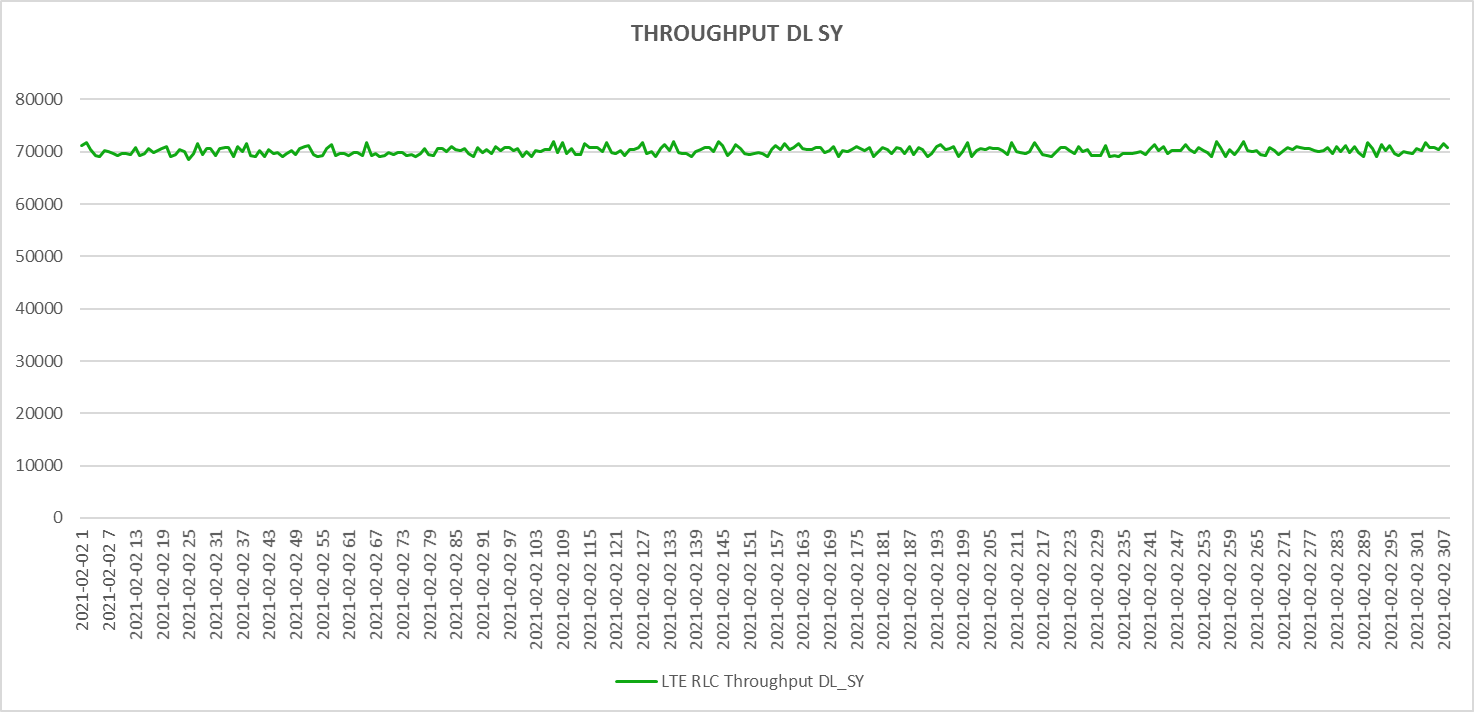 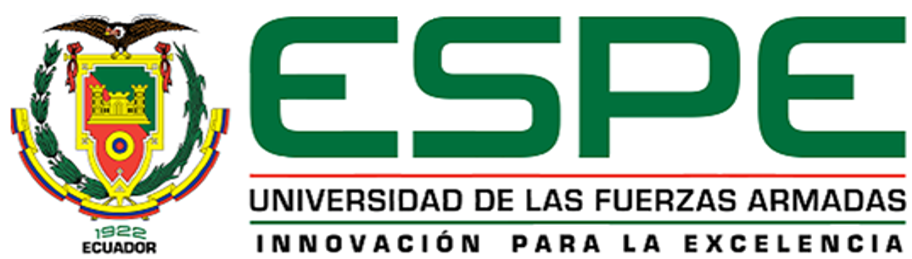 Análisis de Resultados
Análisis de parámetros LTE en el sector X
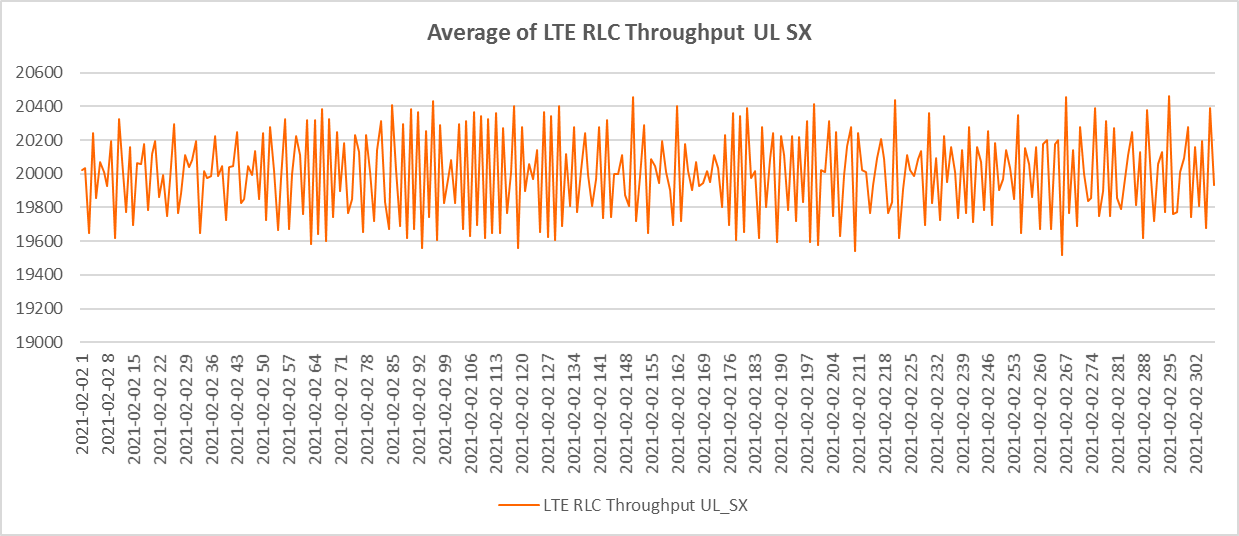 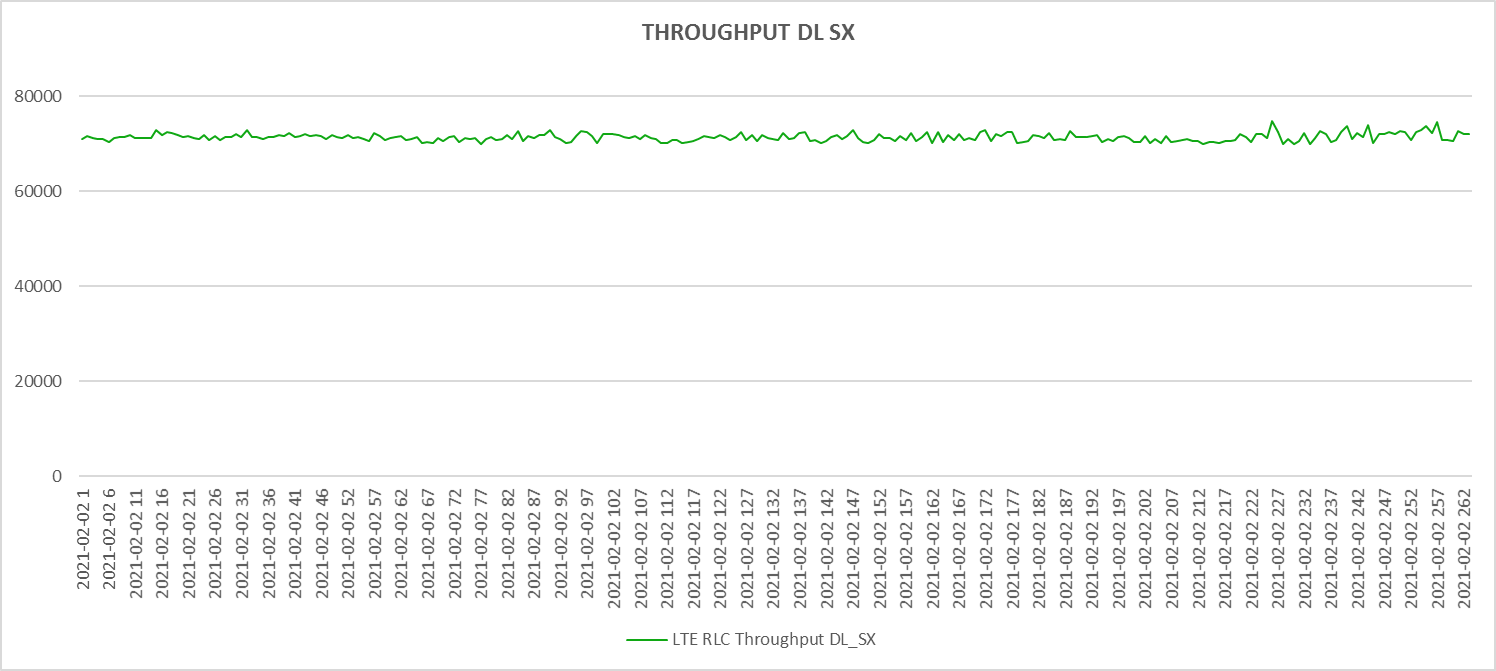 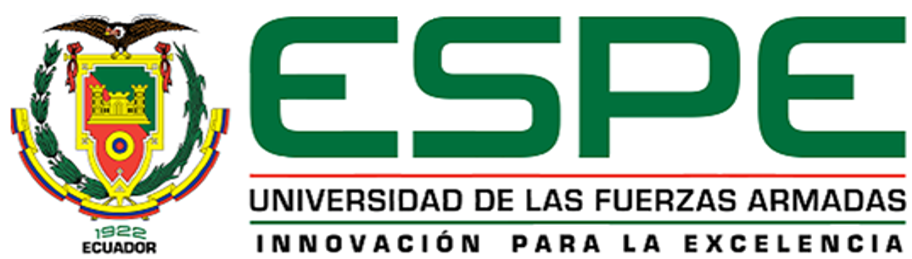 Análisis de Resultados
Análisis de parámetros LTE en el sector Y
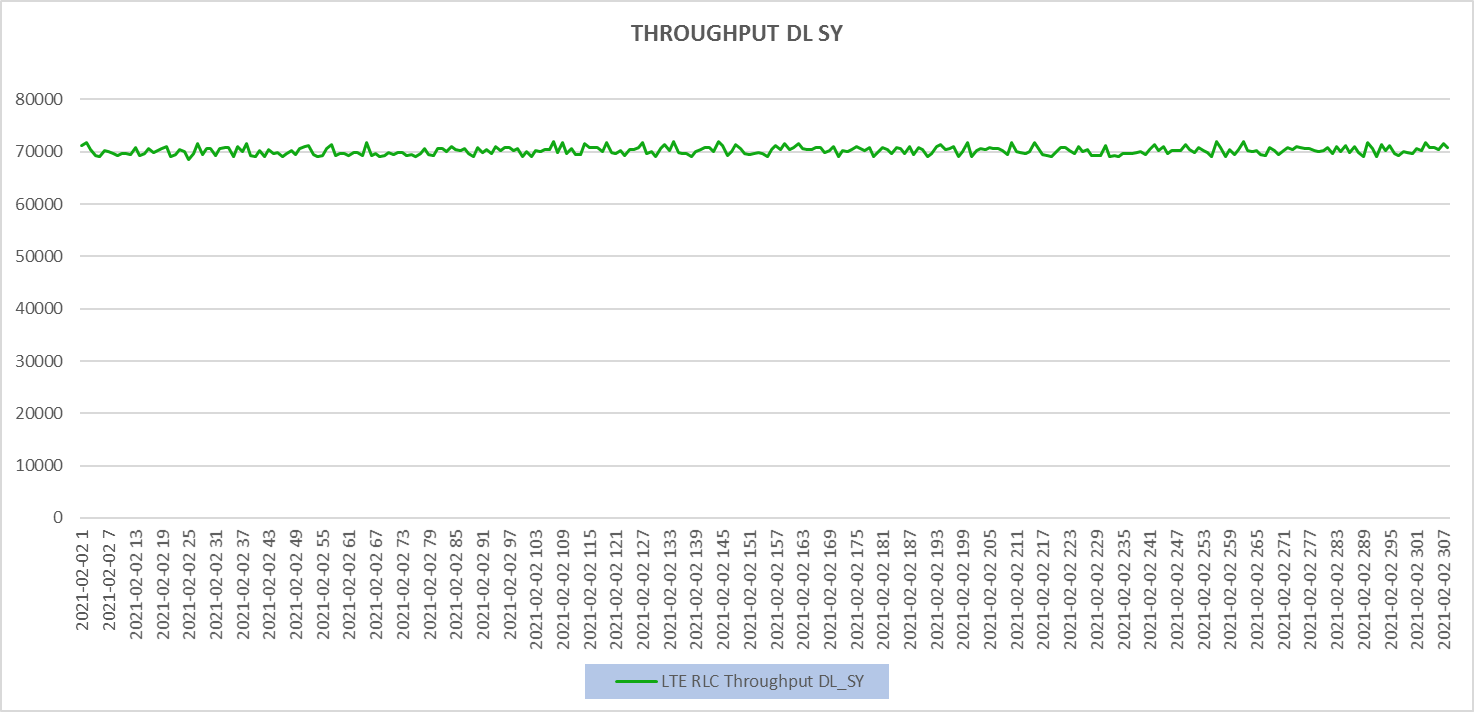 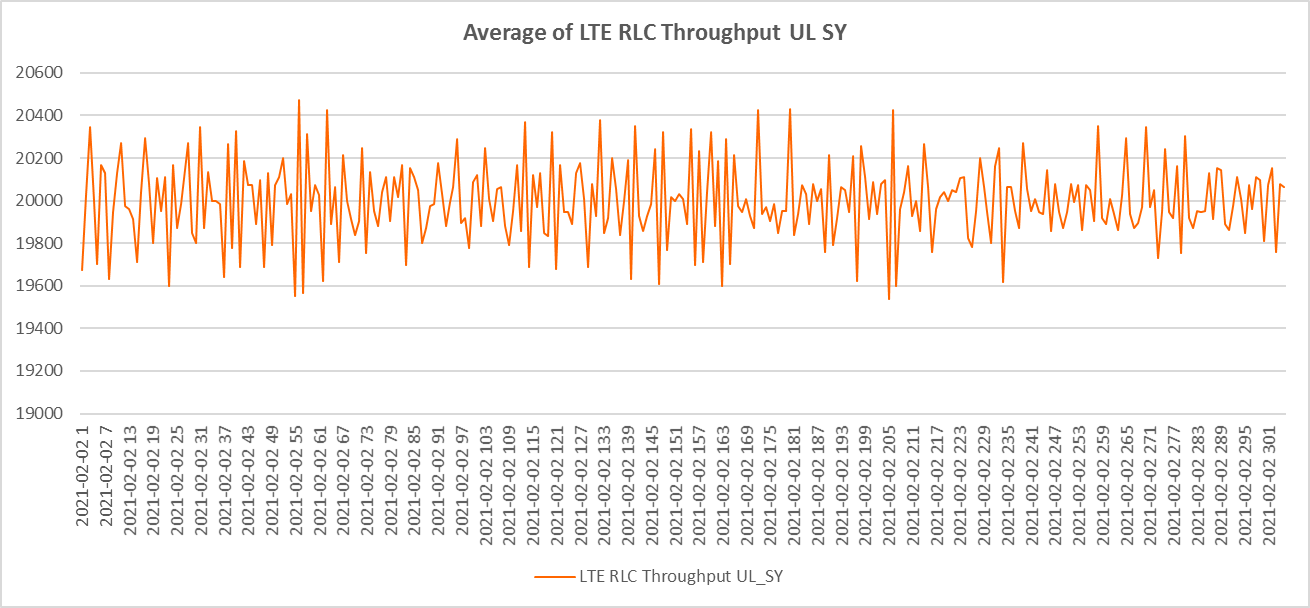 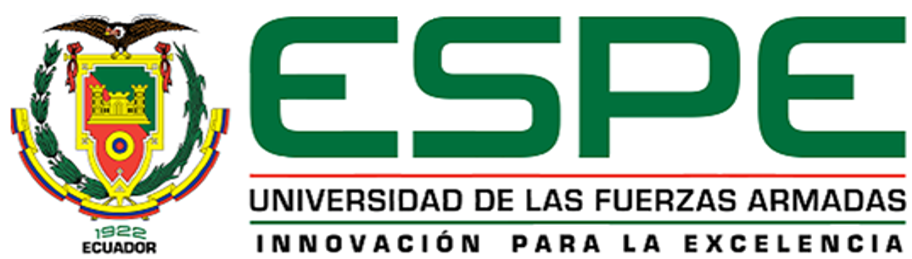 Conclusiones
De acuerdo a las predicciones realizadas en ATOLL en los sistemas UMTS y LTE se determina que UMTS 850 presenta buenos niveles hasta aproximadamente 1,5 Km de distancia mientras que LTE presenta buenos valores hasta unos 700 m, otro factor importante que se presento es que la cobertura en UMTS es mejor que LTE ya que a menores frecuencias existe menos pérdidas. 

El levantamiento de información en el sitio referencial permitió analizar cuáles serían las características adecuadas para proveer servicios de voz y datos ya que con las medidas tomadas en campo se definió la localización del sitio, tipo de estructura, que equipos usar para la elaboración del diseño de la estación base.
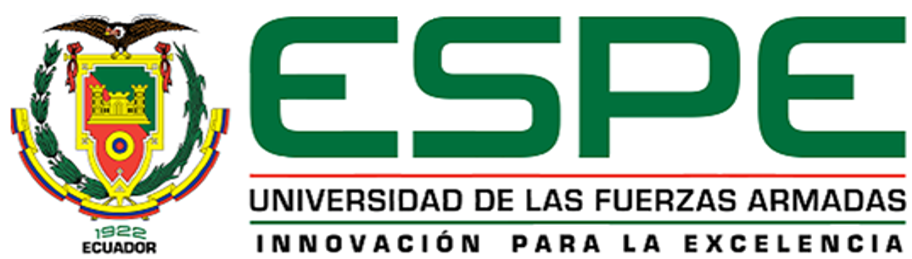 Conclusiones
Las antenas AQU4518R9 permiten trabajar en varias bandas de frecuencia, se utiliza este modelo de antena con el objetivo de implementar la tecnología UMTS y LTE por cada sector dando como resultado que la infraestructura del diseño sea óptimo.

Las pruebas simuladas de WALK TEST y SSV definieron que el diseño realizado en el sitio cumple con los parámetros de calidad y cobertura para UMTS y LTE. En las pruebas el parámetro de throughput de UMTS cumplió con el target superando los 6Mbps en descarga y 2Mbps en carga, para LTE cumplió con el target siendo superior a 60 Mbps en descarga y 30 Mbps en carga.

Se realizó el diseño e implementación de una estación base para su integración en una red celular con tecnología UMTS y LTE, cumpliendo con el objetivo del presente trabajo.
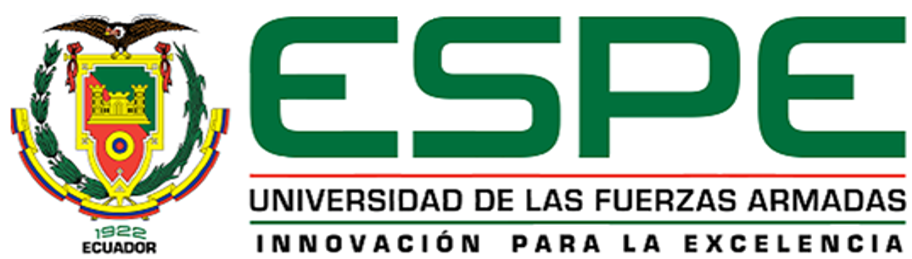 Recomendaciones
Cuando se realiza el levantamiento de información es de gran importancia considerar todos los detalles de infraestructura del sitio tomando nota de todas las medidas del terreno, y que de esta manera se podrá simular en AUTOCAD e ir realizando cambios de acuerdo a las predicciones.

En ATOLL se debe considerar todas las características de diseño que se establecieron e ir realizando pruebas, en este simulador es importante analizar el modelo de propagación, el tilt eléctrico y mecánico y si es caso realizar modificación para que el diseño cumpla con los parámetros KPI.
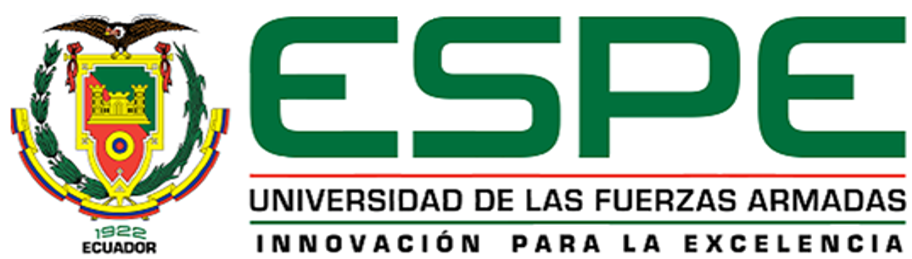 Recomendaciones
Cuando se realiza el diseño de una estación base se recomienda ubicar el objetivo de cobertura para verificar cual es el azimuth de las antenas propuestas, ya que el azimuth permite cubrir con parámetros de calidad y cobertura en el sitio.

Al momento de realizar pruebas de WALK TEST como SSV es de gran importancia determinar la tecnología y portadora que se vaya a trabajar, pues se podrían observar alteraciones que no permitan cumplir con el objetivo de análisis de la tecnología solicitada.

Cuando se vaya a usar un equipo es de gran importancia verificar el datasheet porque podría existir inconvenientes o daños en estos al ser conectados debido a que el costo también es elevado.
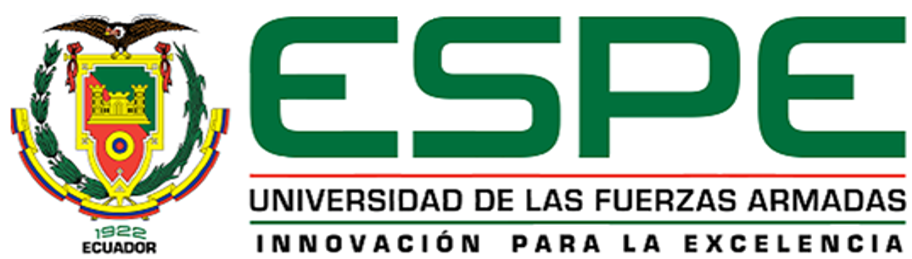